Evolutionary Computation
Khaled Rasheed
Computer Science Dept.
University of Georgia
http://www.cs.uga.edu/~khaled
Presentation outline
Genetic algorithms
Genetic programming
Classifier systems
Evolution programming
Conclusion
In the forest
Fitness = Height
Survival of the fittest
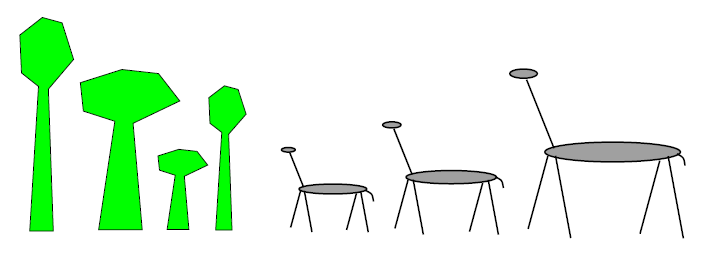 Reproduction
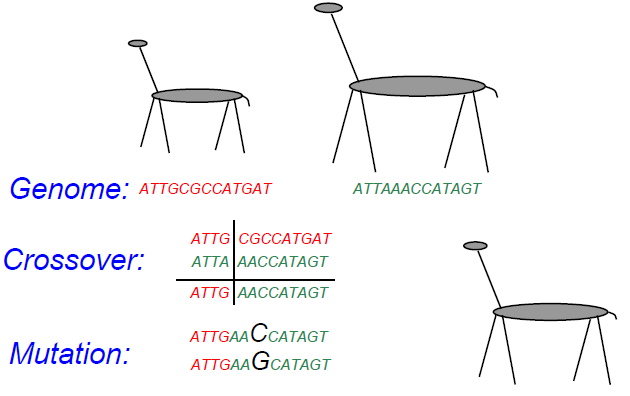 Genetic Algorithms
Maintain a population of potential solutions
New solutions are generated by selecting, combining and modifying existing solutions
Crossover
Mutation
Objective function = Fitness function
Better solutions favored for parenthood
Worse solutions favored for replacement
Example: numerical optimization
maximize 2X^2-y+5 where X:[0,3],Y:[0,3]
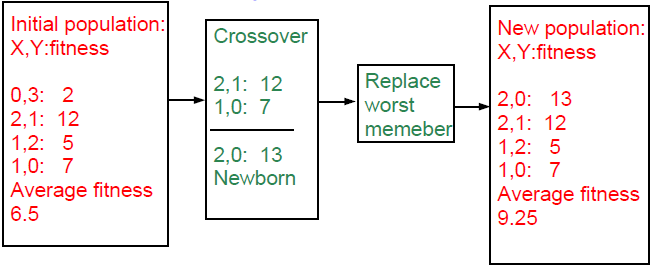 Example with binary representation
maximize 2X^2-y+5 where X:[0,3],Y:[0,3]
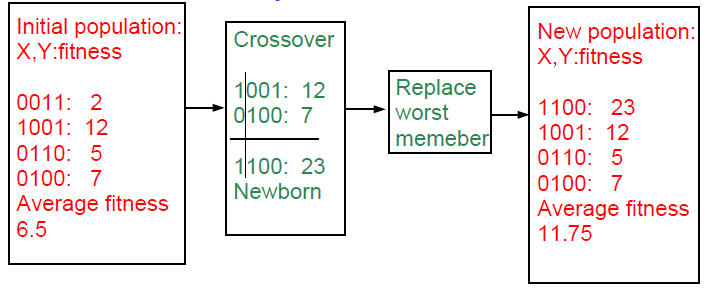 Elements of a generationalgenetic algorithm
Representation
Fitness function
Initialization strategy
Selection strategy
Crossover operators
Mutation operators
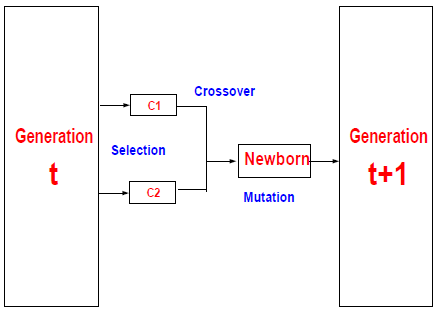 Elements of a steady stategenetic algorithm
Representation
Fitness function
Initialization strategy
Selection strategy
Crossover operators
Mutation operators
Replacement strategy
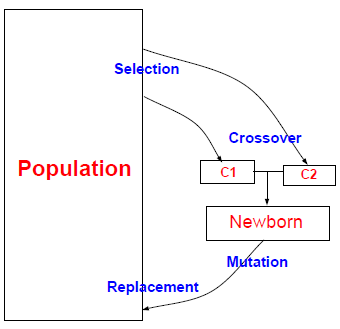 Selection strategies
Proportional selection (roulette wheel)
Selection probability of individual = individual’s fitness/sum of fitness
Rank based selection
Example: decreasing arithmetic/geometric series
Better when fitness range is very large or small
Tournament selection
Virtual tournament between randomly selected individuals using fitness
Crossover Operators
Point crossover (classical)
Parent1=x1,x2,x3,x4,x5,x6
Parent2=y1,y2,y3,y4,y5,y6
Child =x1,x2,x3,x4,y5,y6
Uniform crossover
Parent1=x1,x2,x3,x4,x5,x6
Parent2=y1,y2,y3,y4,y5,y6
Child =x1,x2,y3,x4,y5,y6
Arithmetic crossover
Parent1=x1,x2,x3
Parent2=y1,y2,y3
Child =(x1+y1)/2,(x2+y2)/2,(x3+y3)/2
Mutation Operators
change one or more components
Let Child=x1,x2,P,x3,x4...
Gaussian mutation:
P ¬ P ± ∆p
∆ p: (small) random normal value
Uniform mutation:
P ¬ P new
p new : random uniform value
boundary mutation:
P ¬ Pmin OR Pmax
Binary mutation=bit flip
Advantages of Genetic-Algorithm based optimization
Finds global optima
Can handle discrete, continuous and mixed variable spaces
Easy to use (short programs)
Robust (less sensitive to noise, ill conditions)
Disadvantages of Genetic-Algorithm based optimization
Relatively slower than other methods (not suitable for easy problems)
Theory lags behind applications
Genetic Programming (GP)
Introduced (officially) by John Koza in his book (genetic programming, 1992)
Early attempts date back to the 50s (evolving populations of binary object codes)
Idea is to evolve computer programs
Declarative programming languages usually used (Lisp)
Programs are represented as trees
GP individuals
A population of trees representing programs
The programs are composed of elements from the FUNCTION SET and the TERMINAL SET
These sets are usually fixed sets of symbols
The function set forms "non-leaf" nodes. (e.g. +,-,*,sin,cos)
The terminal set forms leaf nodes. (e.g. x,3.7, random())
Example: GP individual
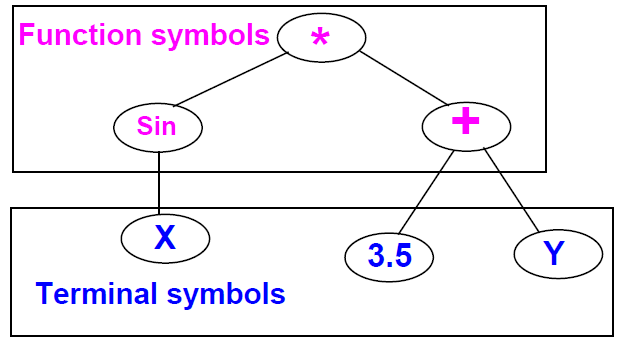 GP operation
Fitness is usually based on I/O traces
Crossover is implemented by randomly swapping subtrees between individuals
GP usually does not extensively rely on mutation (random nodes or subtrees)
GPs are usually generational (sometimes with a generation gap)
GP usually uses huge populations (1M individuals)
Example: GP crossover
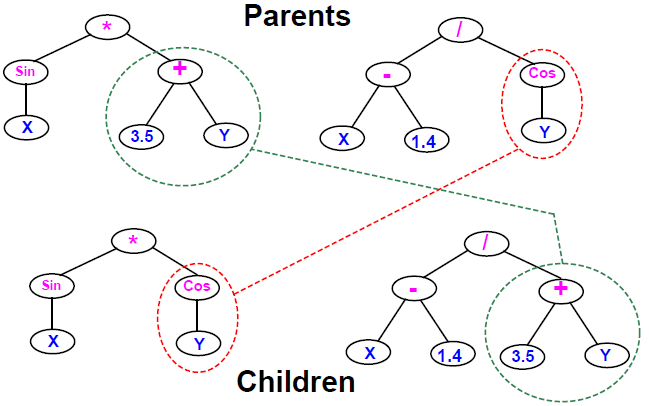 Advantages of GP over GAs
More flexible representation
Greater application spectrum
If tractable, evolving a way to make “things” is more useful than evolving the “things”.
Example: evolving a learning rule for neural networks (Amr Radi, GP98) vs. evolving the weights of a particular NN.
Disadvantages of Genetic Programming
Extremely slow
Very poor handling of numbers
Very large populations needed
Modern Trends
Genetic programming with linear genomes (Wolfgang Banzaf)
Kind of going back to the evolution of binary program codes
Hybrids of GP and other methods that better handle numbers:
Least squares methods
Gradient based optimizers
Genetic algorithms, other evolutionary computation methods
Evolving things other than programs
Example: electric circuits represented as trees (Koza, AI in design 1996)
Machine learning andevolutionary computation
In machine learning we seek a good hypothesis
The hypothesis may be a rule, a neural network, a program ... etc.
GAs and other EC methods can evolve rules, NNs, programs ...etc.
Classifier systems (CFS) are the most explicit GA based machine learning tool.
Elements of a classifier system
Rule and message system
if <condition> then <action>
Apportionment of credit system
Based on a set of training examples
Credit (fitness) given to rules that match the example
Example: Bucket brigade (auctions for examples, winner takes all, existence taxes)
Genetic algorithm
evolves a population of rules or a population of entire rule systems
The Michigan approach:population of rules
Evolves a population of rules, the final population is used as the rule and message system
Diversity maintenance among rules is hard
If done well converges faster
Need to specify how to use the rules to classify
what if multiple rules match example?
exact matching only or inexact matching allowed?
The Pittsburgh approach
Each individual is a complete set of rules or complete solution
Avoids the hard credit assignment problem
Slow because of complexity of space
Evolution programming (EP)
Classical EP evolves finite state machines (or similar structures)
Relies on mutation (no crossover)
Fitness based on training sequence(s)
Good for sequence problems (DNA) and prediction in time series
EP individual
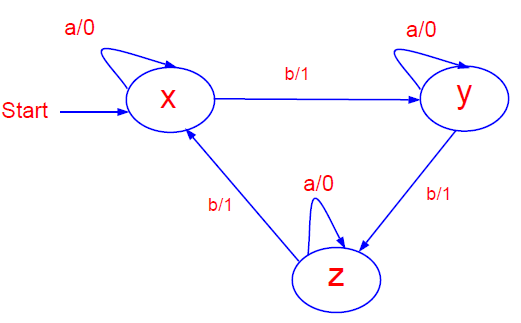 EP mutation operators
Add a state (with random transitions)
Delete a state (reassign state transitions)
Change an output symbol
Change a state transition
Change the start state
EC journals
Evolutionary Computation
IEEE transactions on evolutionary computation
Genetic programming and evolvable machines
other: AIEDAM, AIENG ...
EC conferences
Genetic and evolutionary computation conference (GECCO)
Congress on evolutionary computation (CEC)
Parallel problem solving from nature (PPSN)
other: AI in design, IJCAI, AAAI ...